Муниципальное казённое учреждение городского округа Заречный 
«Централизованная библиотечная система»
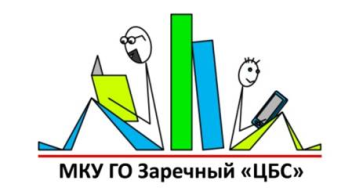 Электронная книговыдача(проект на базе МКУ ГО Заречный «ЦБС»)
Предпосылки реализации
1) Каждая библиотечная единица регистрировала дублирующийся формуляр читателя, не имея возможности использовать единую электронную базу. Это требовало высоких расходов на оргтехнику и много «бумажной» работы. Трудоемкость процессов так же превышала временной норматив.
 2) В период пандемии поток читателей в библиотеки резко сократился. Лишившись возможности личного выбора книг на стеллажах библиотек, читатели могли узнавать о книгах только по телефону. Это отнимало много времени и еще сильнее снижало книговыдачу.
 3) Читатели не имели возможности забронировать и заказать издание удаленно,  не могли просматривать фонды разных библиотек, входящих в систему ЦБС. Книги в разных библиотеках выдавались неравномерно – в одной библиотеке книга могла быть свободна, в другой же – очередь на эту книгу.
Сроки реализации проекта
Апрель-
Июнь
2019
Июль – 
Декабрь
2019
Январь-
Июнь
2020
Июнь – 
Декабрь
2020
С Января
2021
Процесс внедрения: покупка и установка программного обеспечения (ПО) Ирбис 64+ на сервер ЦБС и на ПК во всех структурных подразделениях. Настройка всех систем и сетевой инфраструктуры  под потребности ЦБС.
Внесение всех читателей пяти структурных подразделений ЦБС в единую электронную базу-каталог читателей.
Обучение специалистов ЦБС работе с ПО Ирбис 64+  (Книговыдача).
Электронная книговыдача в тестовом режиме.
Переход на электронную книговыдачу всех пяти подразделений ЦБС.
Показатели социально-экономического развития города, характеризующие положение  до внедрения практики
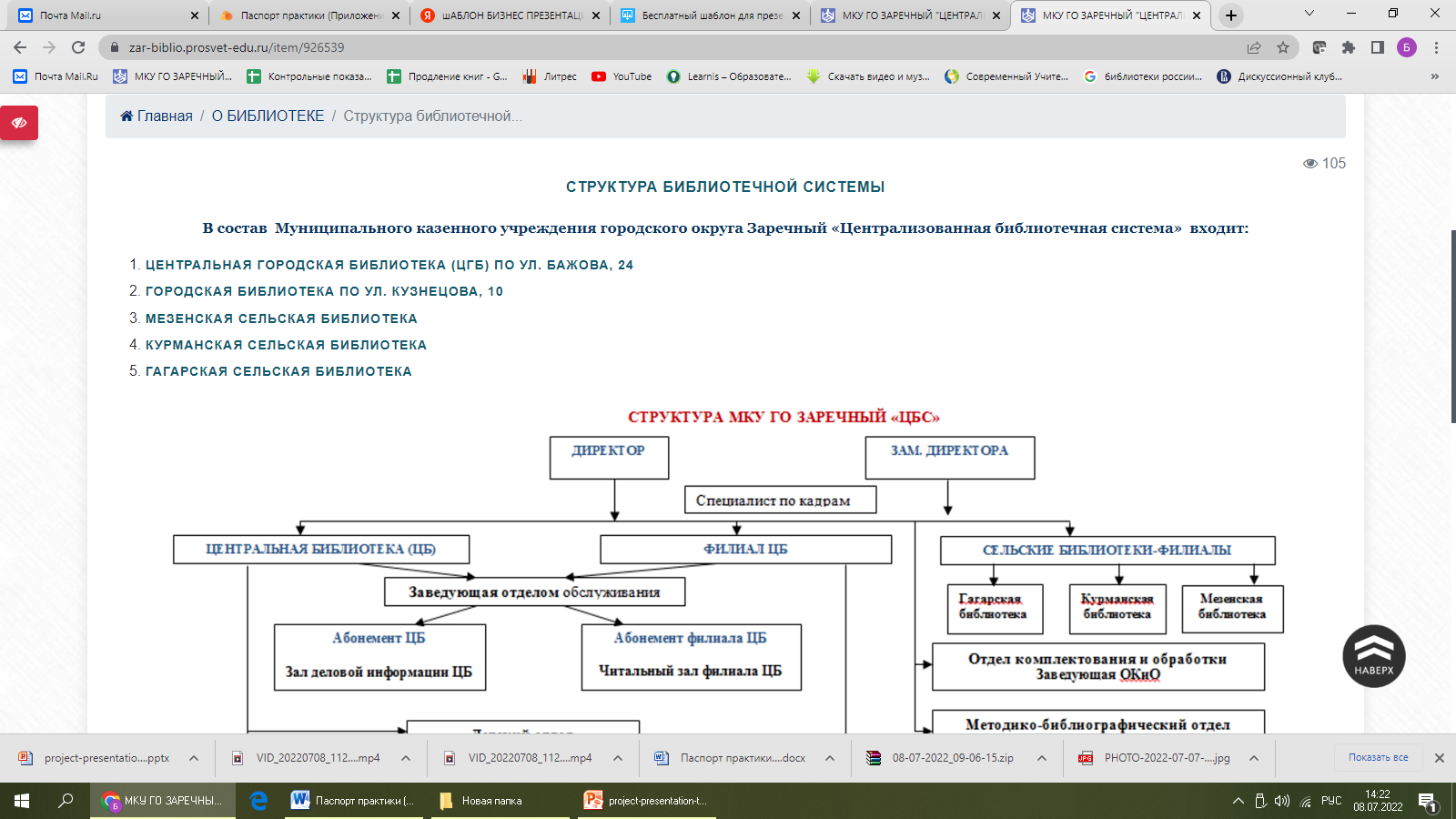 Цели и задачи практики
Объединить все структурные подразделения, входящие в ЦБС, в единую информационную систему, позволяющую автоматизировать работу с читателями.
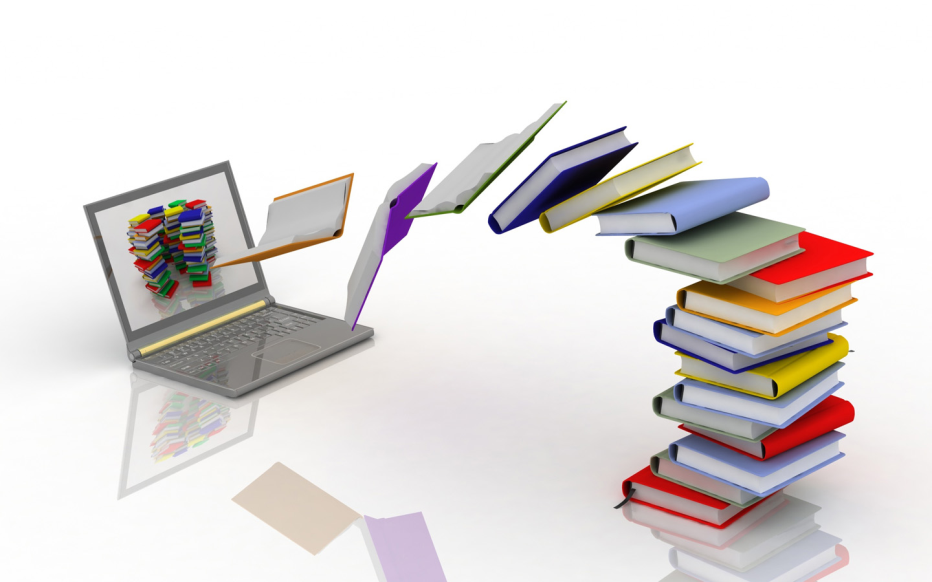 Возможности, которые позволили реализовать практику
Принципиальные подходы, избранные при разработке и внедрении практики
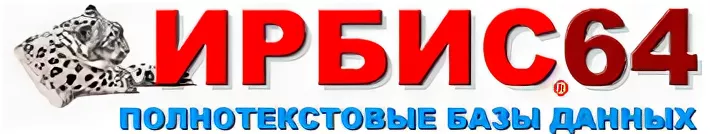 Результаты практики
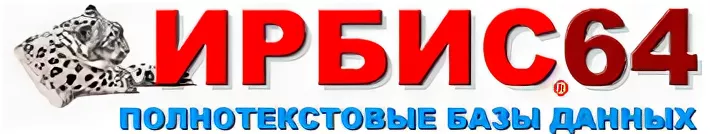 Участники внедрения практики и их роль в процессе внедрения
Заинтересованные лица, на которых рассчитана практика
Краткое описание бизнес-модели реализации практики
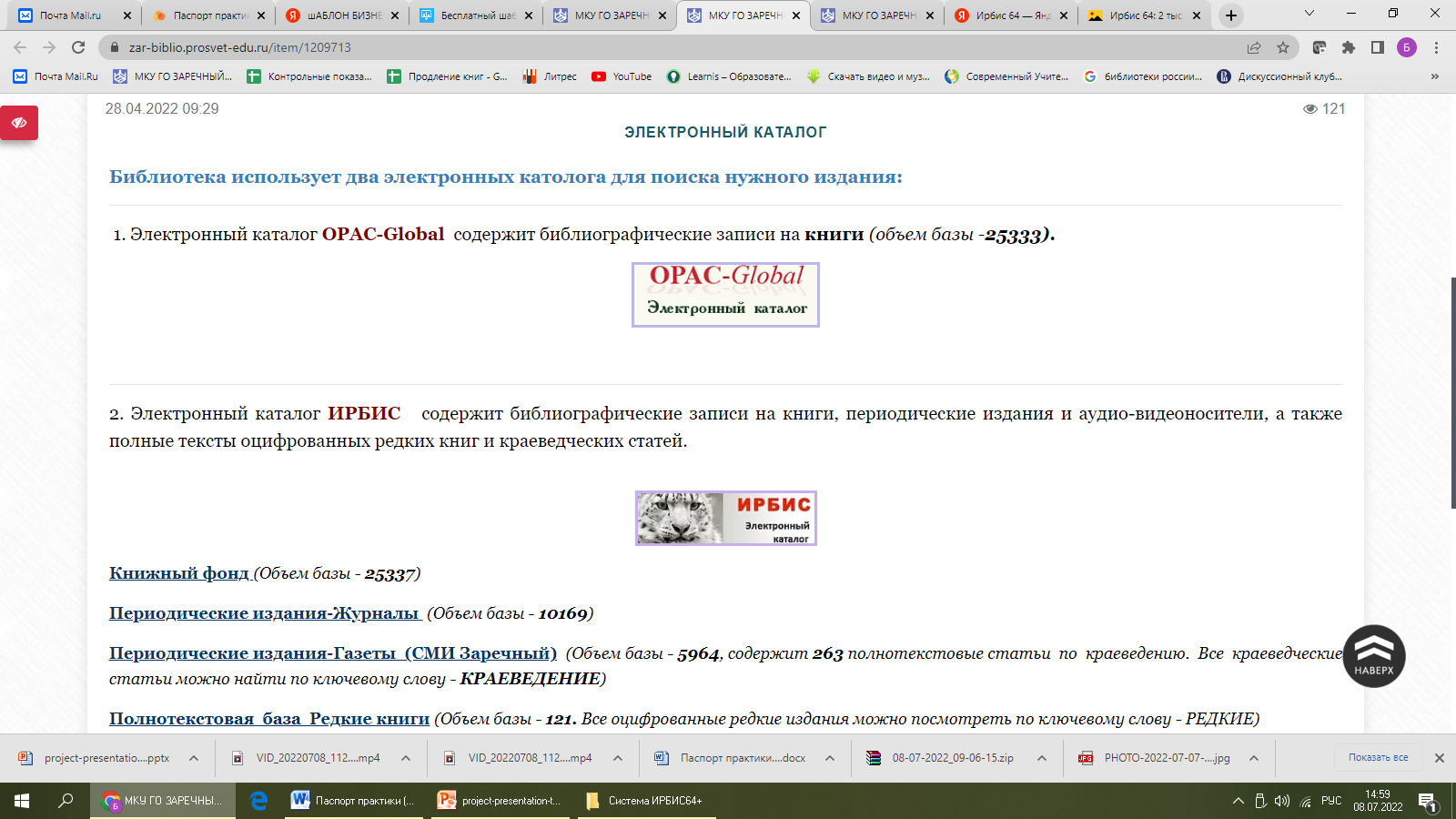 Краткое описание бизнес-модели реализации практики
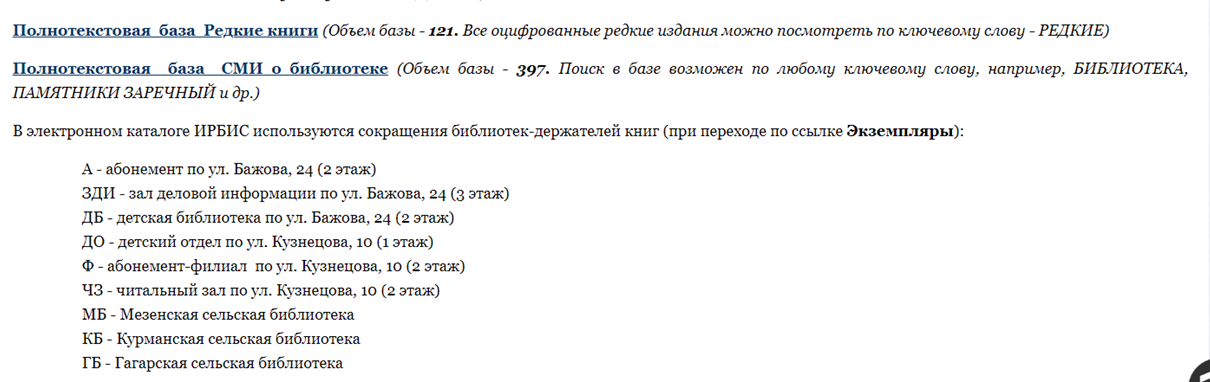 Краткое описание практики
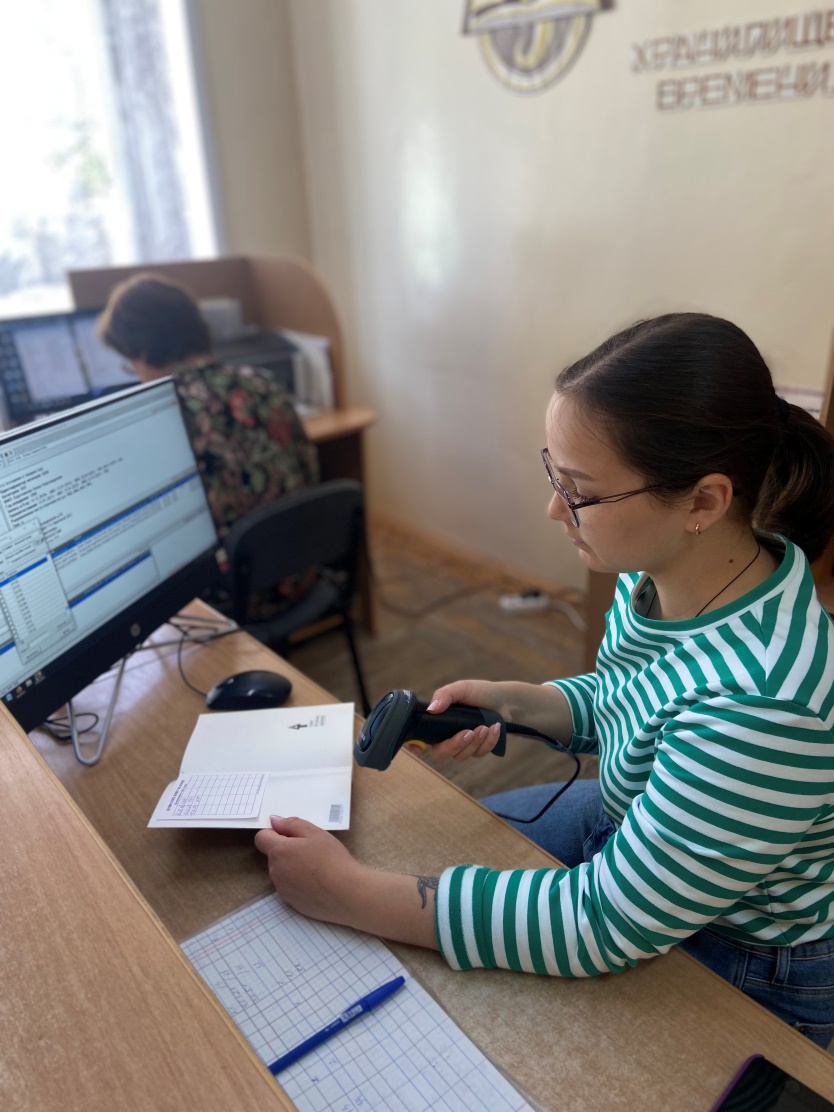 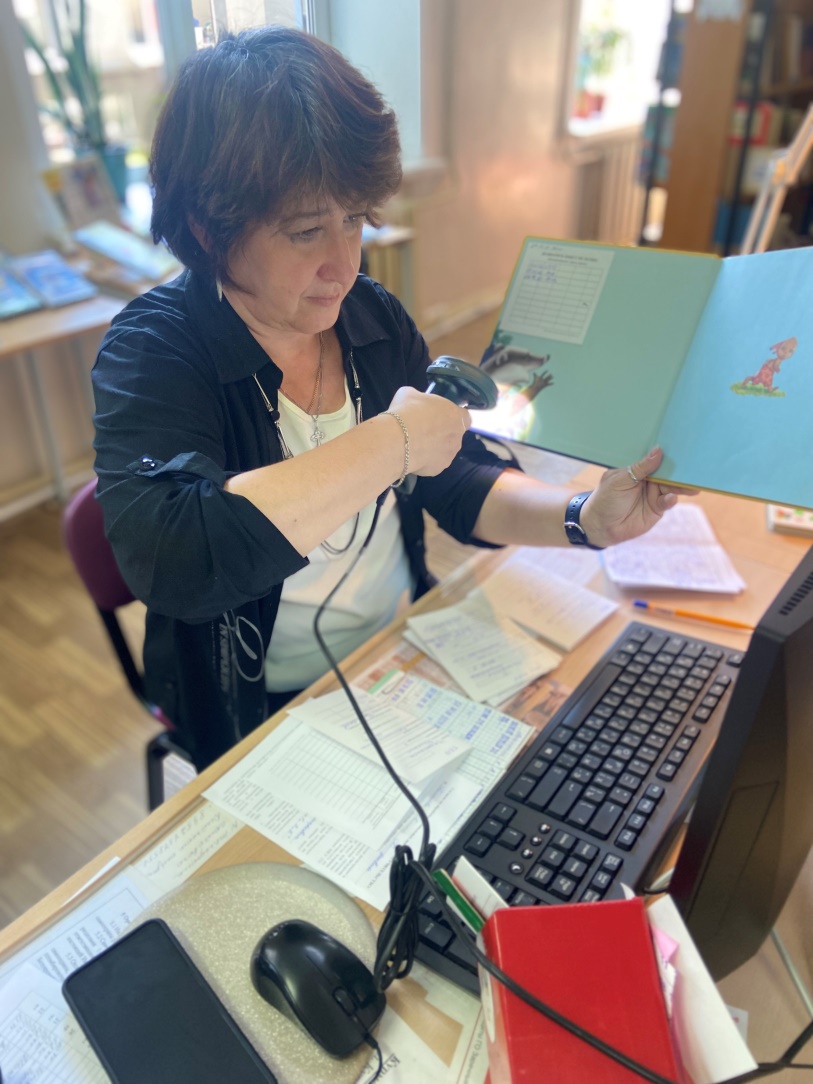 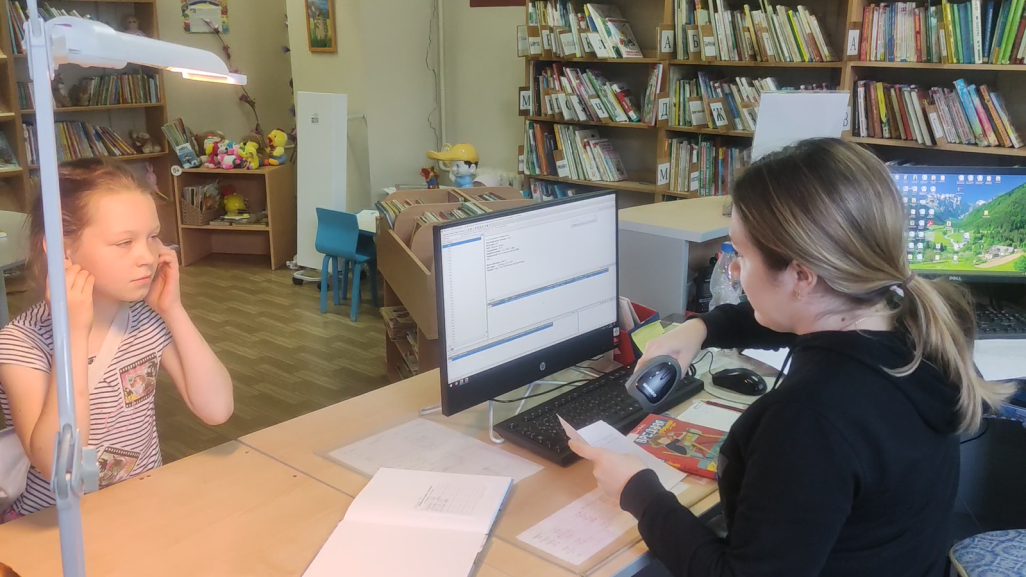 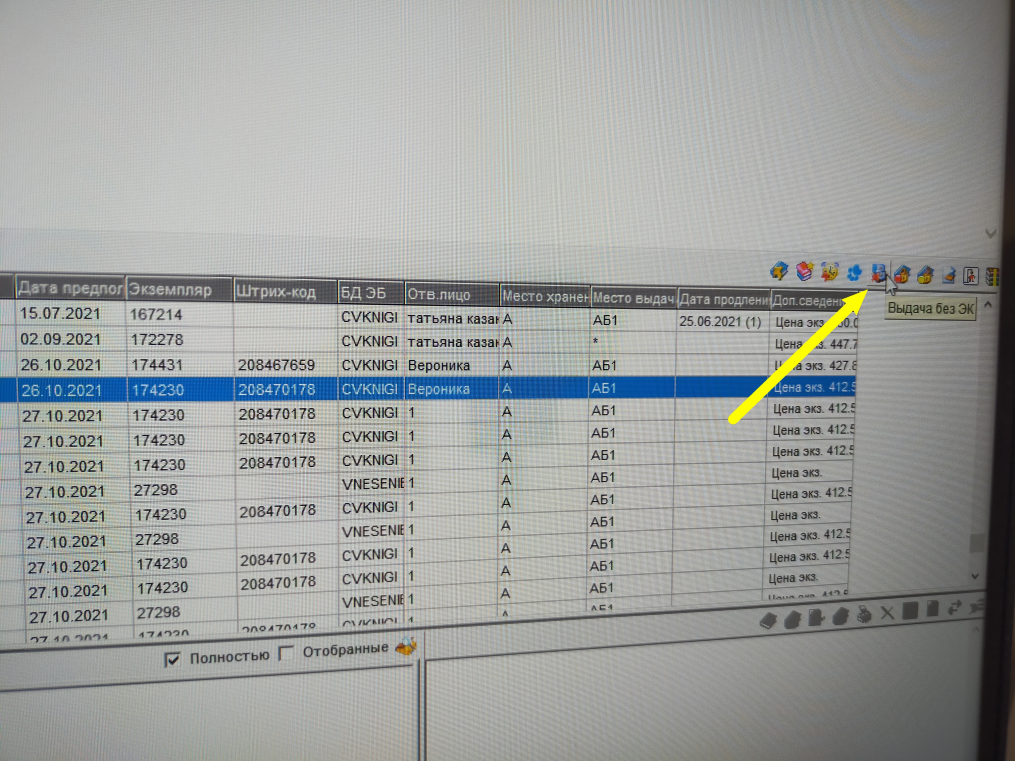 Действия по развертыванию практики
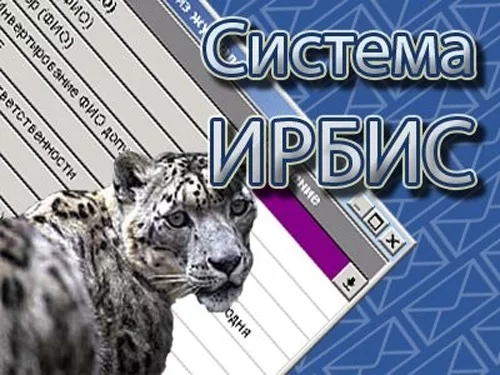 Ресурсы, необходимые для внедрения практики
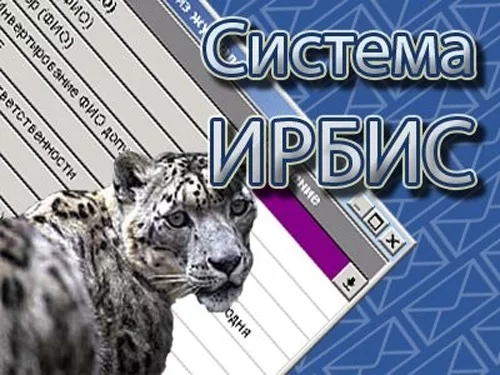 Выгодополучатели
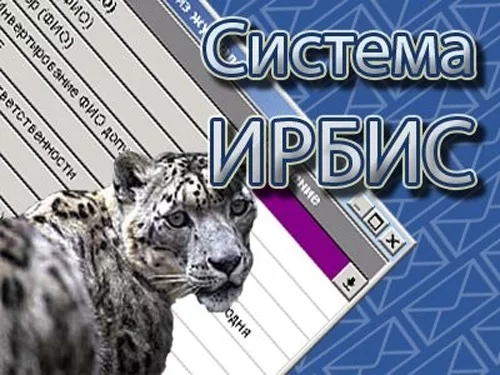 Затраты на реализацию практики
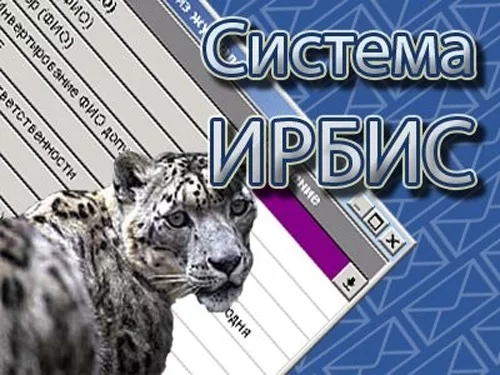 Показатели социально-экономического развития города, характеризующие положение  после внедрения практики
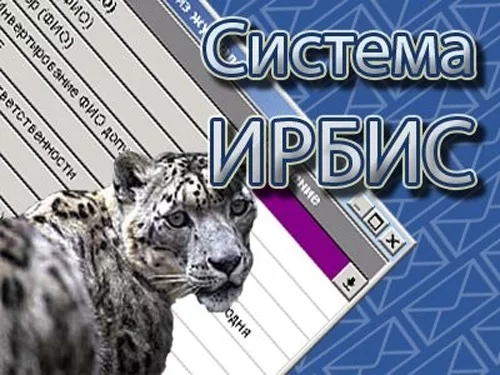 - доступность онлайн-каталога ЦБС в режиме 24/7, с возможностью заказать любую книгу в любом структурном подразделении; 
- отсутствие необходимости записи пользователя в каждом структурном подразделении ЦБС; - возможность быстрого обслуживания при личном посещении любой из библиотек;
 - возможность получать рассылки по электронной почте о новинках библиотек.
Краткая информация о лидере практики
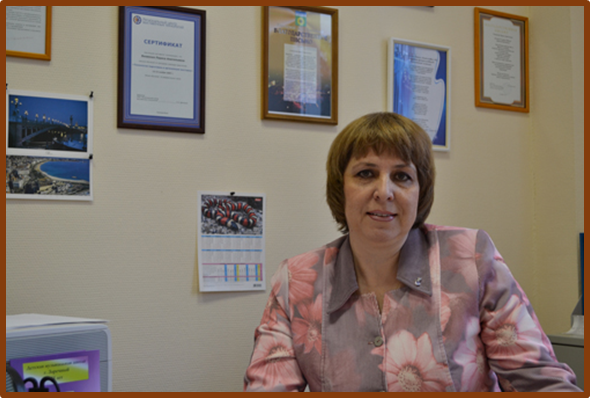 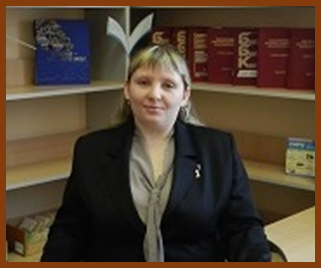 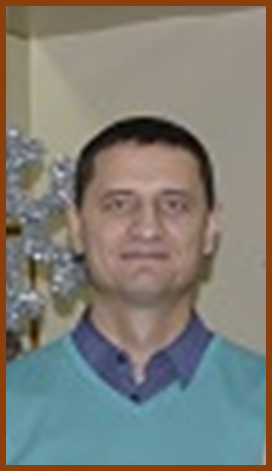 ЯКОВЕНКО 
ЛАРИСА АНАТОЛЬЕВНА
Директор МКУ ГО Заречный «Централизованная библиотечная система»
СЕРЕБРЯКОВ АНДРЕЙ ИВАНОВИЧ
Инженер по обеспечению безопасности фондов
РОМАНОВА 
АННА ВЛАДИМИРОВНА
Заведующий отделом комплектования и обработки фондов
Краткая информация о команде проекта
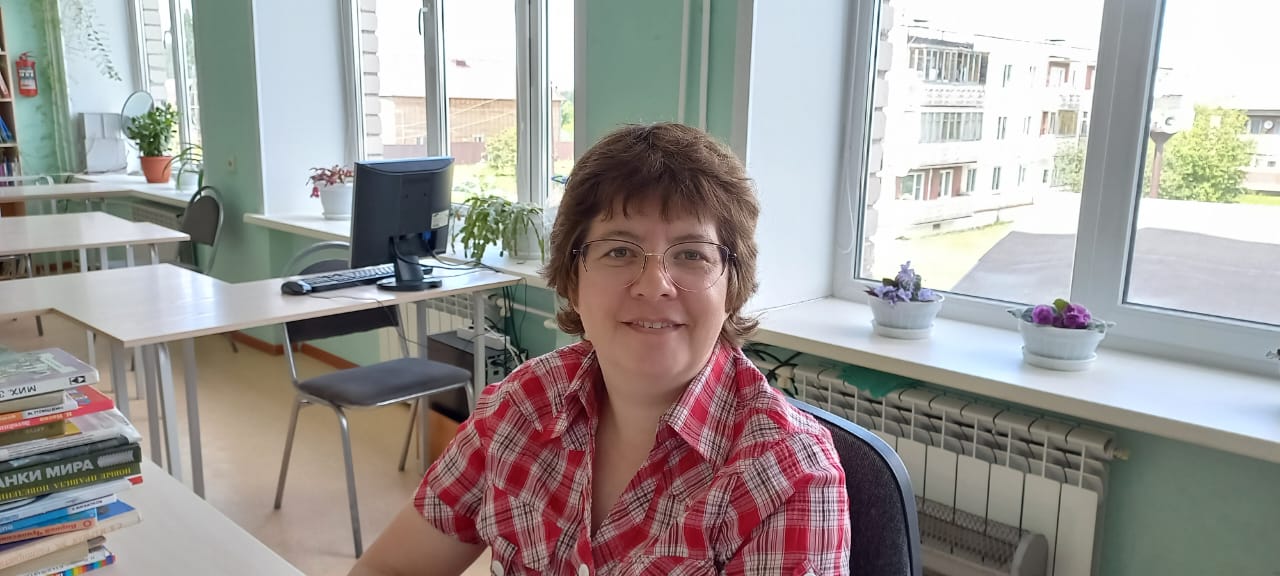 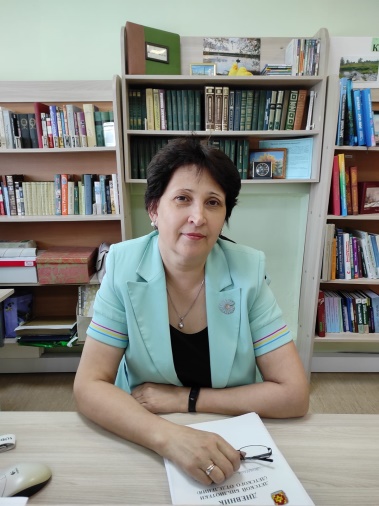 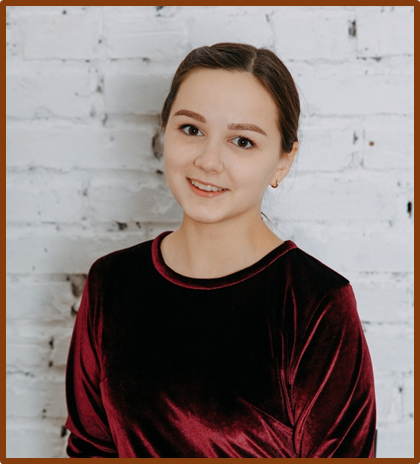 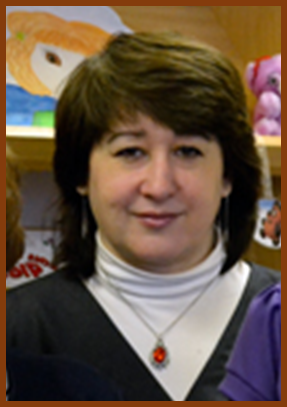 ЛУКАШЕВИЧ ТАТЬЯНА НИКОЛАЕВНА
Библиотекарь Гагарской сельской библиотеки
ЕГОРОВА 
ТАТЬЯНА НИКОЛАЕВНА
Библиотекарь Курманской сельской библиотеки
КОБЕЦ ВЕРОНИКА СЕРГЕЕВНА
Заведующий отделом обслуживания
БЕЗДОМОВА ЕЛЕНА ЛЕОНИДОВНА
Заведующий детским отделом
Ссылки на интернет-ресурсы практики
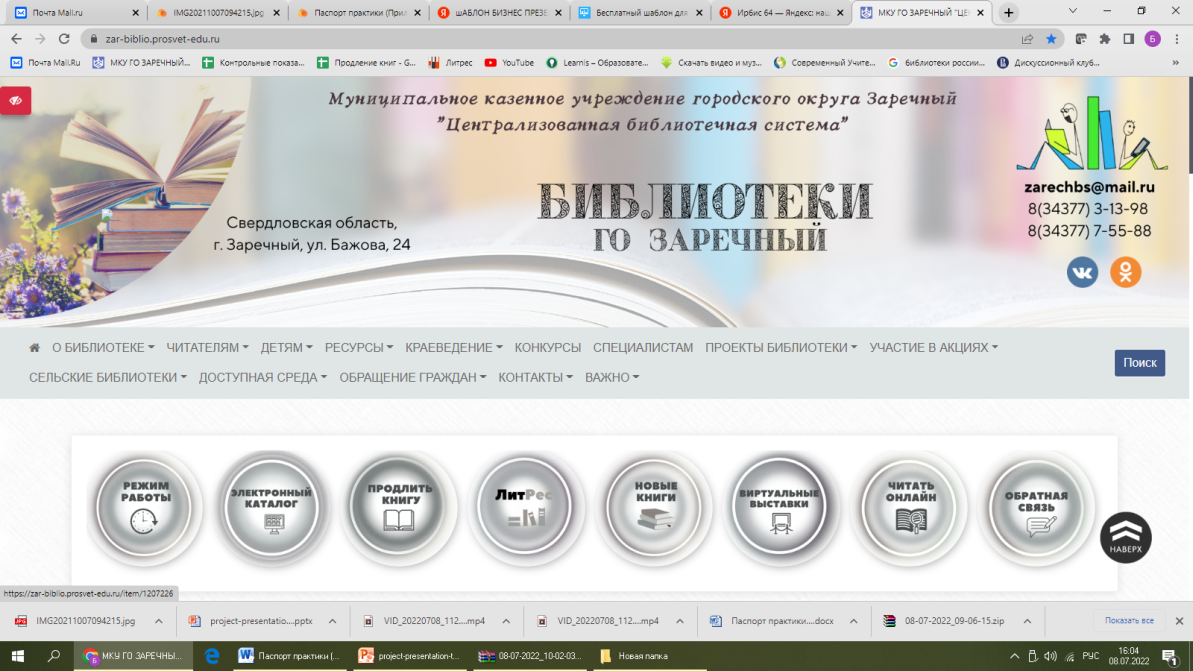 СПАСИБО
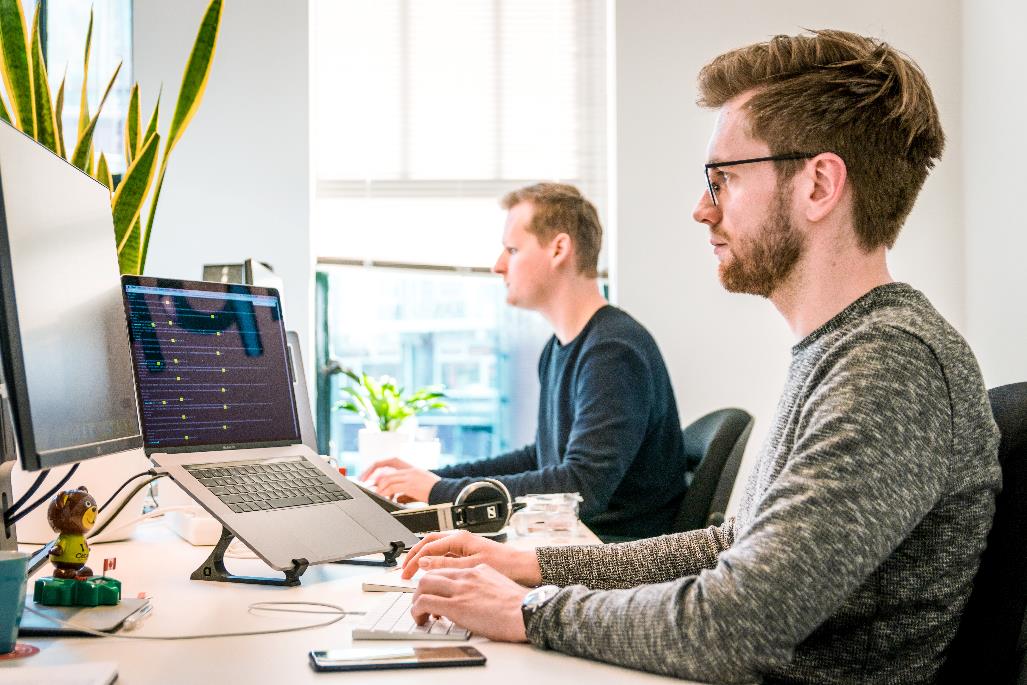 Список контактов, ответственных за реализацию практики

Яковенко Лариса Анатольевна
Телефон  8(34377) 3-14-33; 7-18-09
E-mail: zarechbs@mail.ru